Πανεπιστήμιο ΠατρώνΤμήμα ΦιλολογίαςΕΦΑΡΜΟΣΜΕΝΗ ΓΛΩΣΣΟΛΟΓΙΑ- ΜΕΤΑΝΑΣΤΕΥΤΙΚΕΣ ΤΑΥΤΟΤΗΤΕΣ ΚΑΙ ΚΡΙΤΙΚΗ ΓΛΩΣΣΙΚΗ ΕΚΠΑΙΔΕΥΣΗΑνιχνεύοντας τον ρευστό ρατσισμό στον αντιρατσιστικό λόγο για μεταναστευτικούς και προσφυγικούς πληθυσμούςΔιδάσκων: Αργύρης Αρχάκης
1ο Μάθημα
Διάρκεια μαθημάτων (13 βδ.: 10 πριν Χρ., 3 μετά Χρ. –ίσως 2 συναντήσεις σε μία βδομάδα για προφορικές παρουσιάσεις)
Στοχοθεσία του μαθήματος
Προσδιορισμός του υλικού του μαθήματος
Κριτική Ανάλυση Λόγου και εκπαιδευτικές προεκτάσεις
Υποχρεώσεις για το μάθημα
Κρίσιμες κοινωνιογλωσσολογικές έννοιες (ανασκόπηση)
Σημείο εκκίνησης
Η γλωσσολογία και οι κλάδοι της Κοινωνιογλωσσολογίας και της Ανάλυσης του Λόγου μελετούν επιστημονικά τη γλώσσα, δηλαδή χωρίς προκαταλήψεις κοινωνικές, φυλετικές, εθνοτικές.
Απόσπασμα από συνέντευξη της Σαβίνας Ιατρίδου (2002)
Δεν έχει νόημα να με ρωτάτε ποια γλώσσα θεωρώ εγώ πιο όμορφη. Είναι σαν να ρωτάτε κάποιον που ερευνά το συκώτι ή τα νεφρά, ποιο πρότυπο ομορφιάς προτιμά για το ανθρώπινο σώμα. Ίσως ο άνθρωπος αυτός να έχει καταλήξει σε κάποια αισθητικά κριτήρια, αλλά αυτό δεν έχει σχέση με την ιδιότητά του ως ερευνητή στον συγκεκριμένο τομέα της Ιατρικής.
Στοχοθεσία του μαθήματος
Κύριος στόχος του μαθήματος είναι ο εντοπισμός και η κριτική ανάδειξη μηνυμάτων που αναπαράγουν ρατσιστικές θέσεις στον αντιρατσιστικό λόγο της δημόσιας σφαίρας ο οποίος πραγματεύεται το μεταναστευτικό και το προσφυγικό ζήτημα. 
Οι μαζικές προσφυγικές και μεταναστευτικές μετακινήσεις στον ευρωπαϊκό χώρο από το 2015 και εξής και οι επακόλουθες έντονες συζητήσεις σε παγκόσμιο επίπεδο, οδήγησαν στην ανάδυση και την κυκλοφορία ποικίλων στάσεων και πρακτικών εκ μέρους των ευρωπαϊκών κρατών, οι οποίες κυμαίνονται από αλληλέγγυες έως ξενοφοβικές. 
Στο πλαίσιο αυτό, επιδίωξή μας είναι να αποκαλύψουμε ότι οι ρατσιστικές αντιλήψεις δεν καλλιεργούνται μόνο μέσα από τον λόγο μίσους, ο οποίος στιγματίζει και δαιμονοποιεί απροκάλυπτα τους μεταναστευτικούς και προσφυγικούς πληθυσμούς, αλλά και μέσα από τον (φαινομενικά) αντιρατσιστικό λόγο, ο οποίος ενώ έχει στόχο να καταγγείλει ρατσιστικές πρακτικές, καταλήγει να απηχεί ανισότητες, να τις συγκαλύπτει και να τις αναπαράγει.
Ειδικότερα, με βάση τη σύσταση και την ανάλυση ενός ψηφιακού σώματος αντιρατσιστικών κειμένων, το οποίο  περιλαμβάνει κείμενα του μιντιακού και του θεσμικού λόγου, θα διερευνήσουμε τις ποικίλες γλωσσικές κυρίως (και άλλες σημειωτικές στρατηγικές) με τις οποίες ο ρατσιστικός λόγος εμφιλοχωρεί στον αποκαλούμενο ‘αντιρατσιστικό’ λόγο.
Θα αξιοποιήσουμε βασικές αρχές της Κριτικής Ανάλυσης Λόγου για την ανάλυση των κειμένων του ψηφιακού σώματος.
Υλικό του μαθήματος
με βάση το πρόγραμμα TRACE
Χρήσιμοι σύνδεσμοι
Ιστοσελίδα του προγράμματος TRACE:
https://trace2019.wixsite.com/trace-project
Facebook του προγράμματος TRACE:
https://www.facebook.com/TRACE-111950056997214/?eid=ARBuNNYytVCpFy2Z2ZQXKXdQxzSzgi8euRXan_X8K95wI7O5CIsHiP2FeMH1qCNUjh3f-GUeukN7uMBx
Ιστοσελίδα της ψηφιακής βάσης δεδομένων wiki --TRACE:
https://traceprojectwiki.miraheze.org/wiki/%CE%91%CF%81%CF%87%CE%B9%CE%BA%CE%AE_%CF%83%CE%B5%CE%BB%CE%AF%CE%B4%CE%B1
Σώμα αντιρατσιστικών κειμένων
εξειδικευμένο σώμα (specialized corpus) ελληνικών αντιρατσιστικών κειμένων

Συλλογή κειμένων: Οκτώβριος 2019-Ιούνιος 2020

830 καταχωρήσεις αυτοτελών κειμένων ή κειμενικών αποσπασμάτων 

40 διαφορετικές πηγές

500.000 λέξεις
Δείτε όλα τα κείμενα
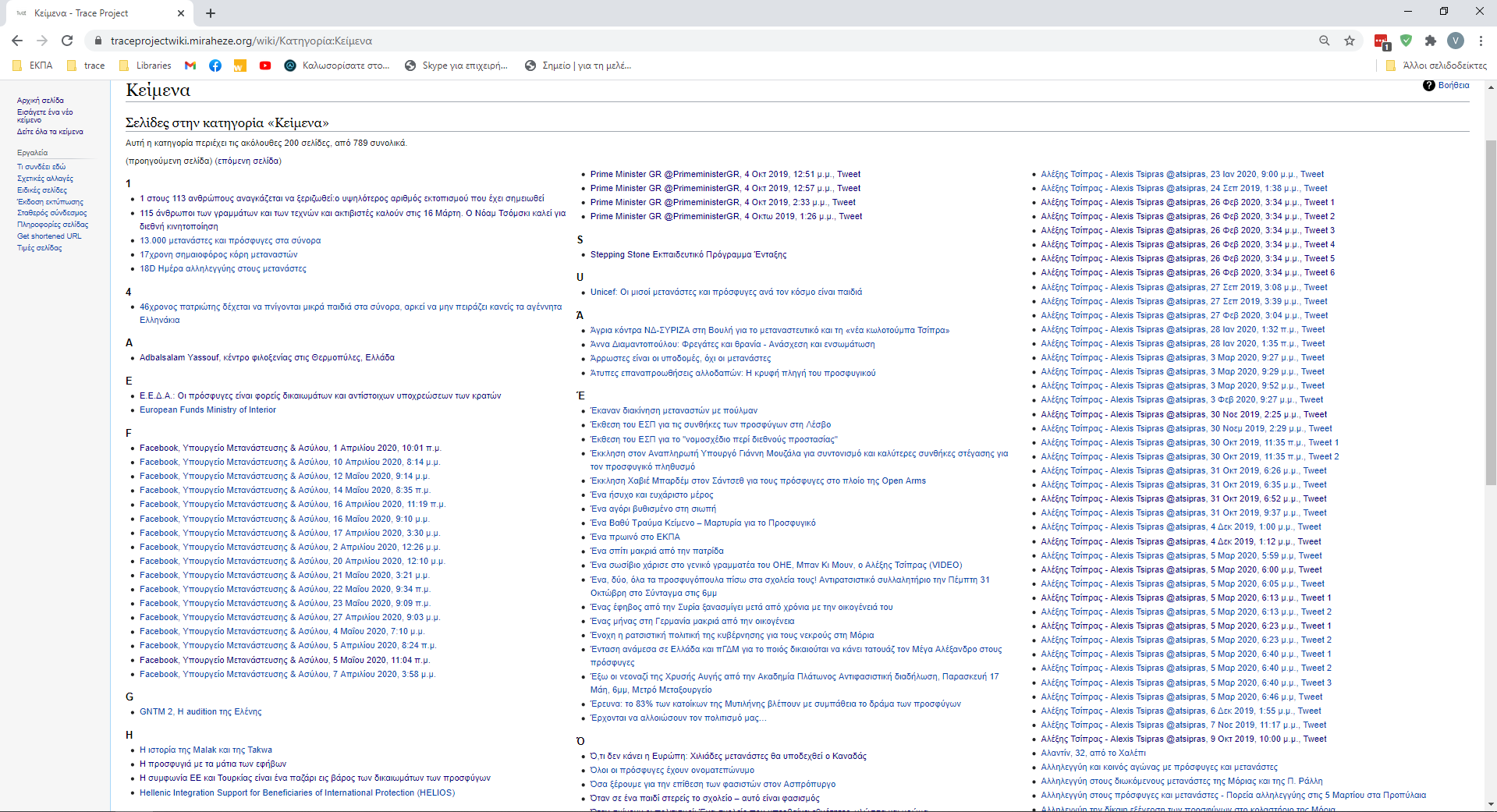 Παράδειγμα: Το κείμενο
10
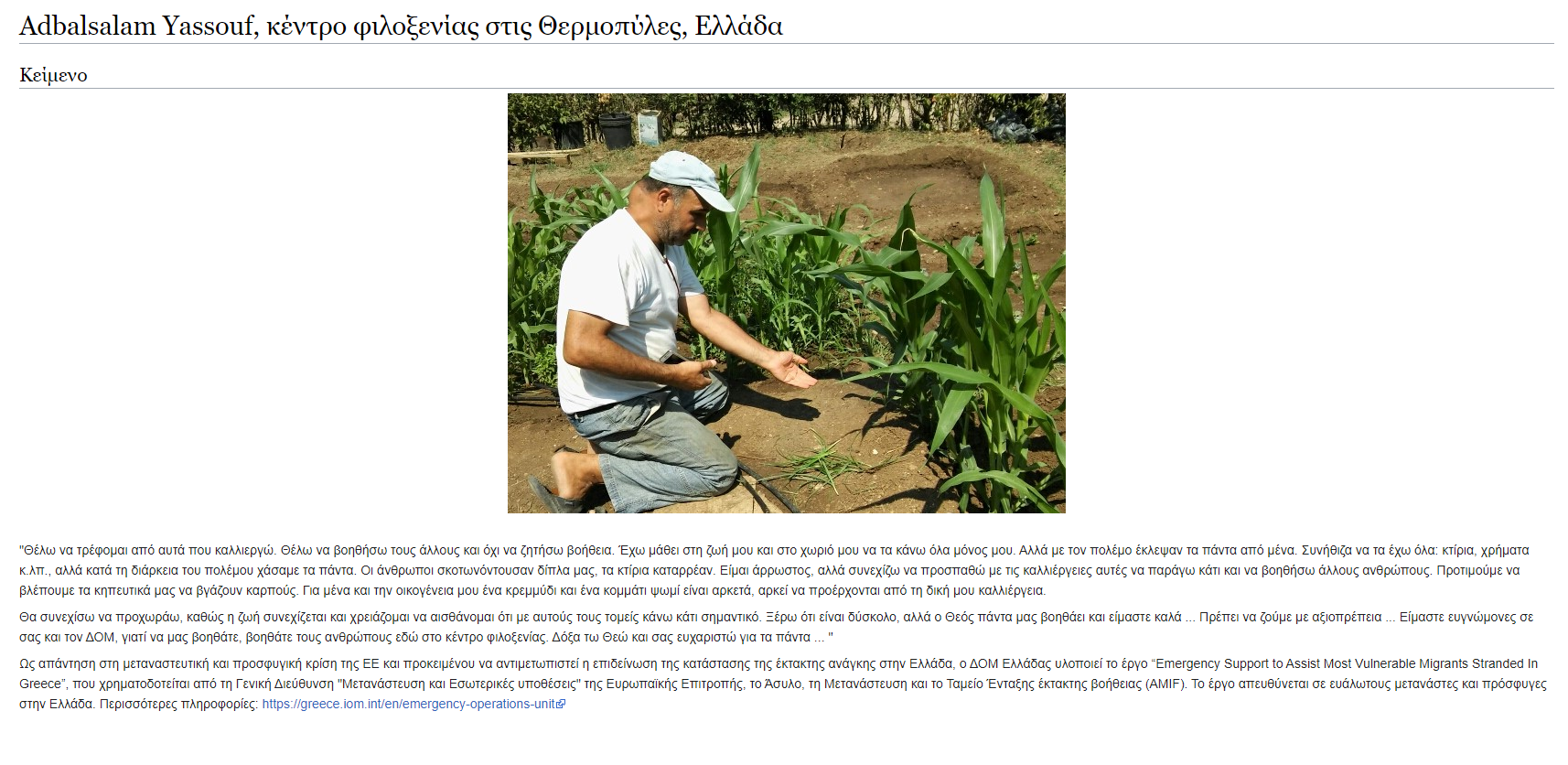 Παράδειγμα: 
Καταχώρηση κατηγοριών ρατσισμού & περιγραφικά μεταδεδομένα κειμένων
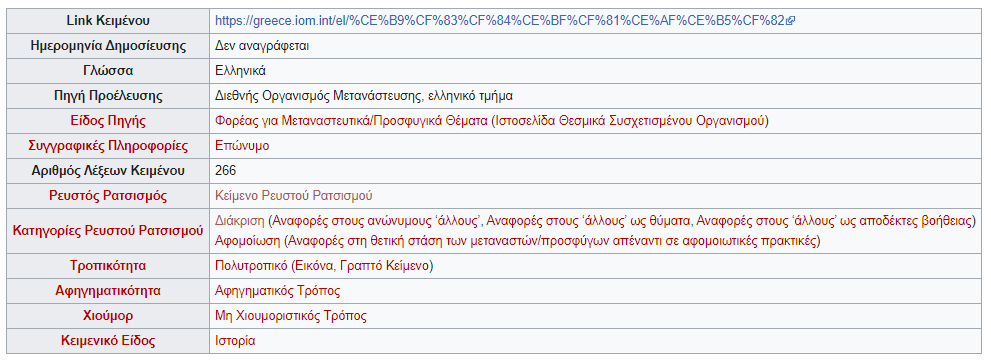 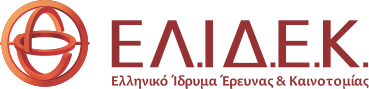 Κριτική Ανάλυση Λόγου (ΚΑΛ)
Η ερευνητική στοχοθεσία της ΚΑΛ δεν περιορίζεται στην δήθεν ουδέτερη και αποστασιοποιημένη περιγραφή γλωσσικών και επικοινωνιακών φαινομένων.
Στο επίκεντρο του ενδιαφέροντος της ΚΑΛ βρίσκεται η σκοπιά όσων πλήττονται κοινωνικά από όσους/ες βρίσκονται σε θέσεις εξουσίας.
Η ΚΑΛ αποσκοπεί στη διερεύνηση των τρόπων με τους οποίους τα γλωσσικά και επικοινωνιακά φαινόμενα συγκαλύπτουν ή/και επωάζουν φαινόμενα κοινωνικών διακρίσεων και ανισοτήτων, όπως φαινόμενα σεξισμού, ρατσισμού κλπ.
Κριτική Ανάλυση Λόγου (ΚΑΛ)
Η ΚΑΛ επιδιώκει την αποκάλυψη του συνήθως καλυμμένου, φυσικοποιημένου και νομιμοποιημένου, τρόπου με τον οποίο συντελείται η αναπαραγωγή, μέσω του λόγου, των κοινωνικών ανισοτήτων. 
Χαρακτηριστικό παράδειγμα η περίπτωση φαινομένων ρευστού ρατσισμού που βρίσκεται στο επίκεντρο του ενδιαφέροντος των μαθημάτων μας (< αφομοίωση).
Βλ. ενδεικτικά Fairclough 1989, 1992, Benwell και Stokoe 2006: 105 κ.ε., Van Dijk 2008, Wodak 2011, Στάμου 2014, Wodak και Meyer 2016)
Εκπαιδευτικές προεκτάσεις
Ποιο εκπαιδευτικό μοντέλο επικρατεί στο σχολείο και ποια γλωσσική και εκπαιδευτική ιδεολογία προωθεί; ‘Ουδέτερη’ περιγραφική γραμματική; Ή κριτικός γραμματισμός;

Μπορούμε να διατυπώσουμε εναλλακτικές γλωσσικές πολιτικές και προς ποια κατεύθυνση (εθνικός λόγος Vs μετα-εθνικός λόγος);
Υποχρεώσεις για το μάθημα
17 άρθρων προς παρουσίαση –συνήθως δύο από κάθε φοιτήτρια, αρχής γενομένης στο 6ο μάθημα (βλ. drop-box).
Σε κάθε παρουσίαση, όλες οι υπόλοιπες φοιτήτριες θα πρέπει να υποβάλουν και να καταθέσουν γραπτώς ερωτήσεις (τις οποίες μου καταθέτετε την προηγούμενη). Από τις ερωτήσεις αυτές επιλέγω ποιες θα υποβληθούν στις φοιτήτριες που παρουσιάζουν, ενώ όλες αξιολογούνται.
Προφορική παρουσίαση προόδου τελικής εργασίας (με βάση τα ζητούμενα του μαθήματος στο υλικό +προεκτάσεις που δίνετε)
Συγγραφή και κατάθεση τελικής εργασίας με βάση το υλικό από το πρόγραμμα TRACE.
Ζητήματα ηθικής της έρευναςστο πλαίσιο του μαθήματος
Υπογραφή πρωτοκόλλου (δήλωση Ν.1599/1986) όπου θα δεσμεύεστε

για τη μη χρήση των κειμένων από το πρόγραμμα TRACE χωρίς άδεια από τον Α. Αρχάκη 

για τη μη διακίνηση των άρθρων που θα παρουσιάσετε τα περισσότερα από τα οποία δεν έχουν ακόμη δημοσιευτεί.
Αξιολόγηση φοιτητών/ριών
10%: παρουσίαση άρθρων

10%: ερωτήσεις στις παρουσιάσεις άρθρων 
 
20%: προφορική παρουσίαση προόδου εργασίας (μετά τα Χριστούγεννα)
 
60%: τελική γραπτή εργασία (τέλος εξαμήνου, σε ακριβώς προσδιορισμένη ημερομηνία).
Κρίσιμες έννοιες κοινωνιογλωσσολογικής θεωρίας

Σύντομη ανασκόπηση
BΑΣΙΚΕΣ ΘΕΣΕΙΣ ΤΗΣ ΚΥΡΙΑΡΧΗΣ ΘΕΩΡΗΤΙΚΗΣ (ΔΟΜΙΚΗΣ και ΓΕΝΕΤΙΚΗΣ) ΓΛΩΣΣΟΛΟΓΙΑΣ
αυτονομία γλωσσικού συστήματος
 
ομοιογένεια γλωσσικού συστήματος
BΑΣΙΚΗ ΜΕΘΟΔΟΛΟΓΙΚΗ ΘΕΣΗ ΤΗΣ ΓΕΝΕΤΙΚΗΣ ΓΛΩΣΣΟΛΟΓΙΑΣ
Οι θεωρητικοί γλωσσολόγοι συνήθως προτιμούν να αυτοαναλύονται, να ενδοσκοπούν τους εαυτούς τους –ή, το πολύ, να συμβουλεύονται και τους συναδέρφους τους– θεωρώντας προφανώς τους εαυτούς τους κοντά στον ιδανικό ομιλητή και σίγουρα ικανούς να διακρίνουν το γλωσσικά σημαντικό (/καθολικό) από το γλωσσικά ασήμαντο (/μη καθολικό) (πρβ. Wardhaugh 1986: 2). 

Με τον τρόπο αυτό δεν τίθεται θέμα συσχέτισης κοινωνίας, πολιτισμού και γλώσσας.
Η ΑΜΦΙΣΒΗΤΗΣΗ ΤΗΣ ΘΕΩΡΗΤΙΚΗΣ ΓΛΩΣΣΟΛΟΓΙΑΣ
Λειτουργισμός
≠ 
Θεωρητική γλωσσολογία

Η δομή των γλωσσών δεν είναι αυτόνομη και ομοιογενής, αλλά καθορίζεται από τις λειτουργίες που οι γλώσσες επιτελούν στις κοινωνίες όπου χρησιμοποιούνται (Lyons 1995: 249)
ΛΕΙΤΟΥΡΓΙΣΜΟΣ
«Aν το περιβάλλον όπου η γλώσσα εξελίσσεται είναι κοινωνικό, αν ο σκοπός της γλώσσας είναι να επιτρέψει τις κοινωνικές σχέσεις, αν η γλώσσα δεν συνεχίζει να υπάρχει παρά μόνο μέσα απ’ αυτές τις σχέσεις, αν τέλος τα όρια των γλωσσών τείνουν να συμπίπτουν με τα όρια των κοινωνικών ομάδων, τότε είναι προφανές ότι και οι αιτίες που καθορίζουν τα γλωσσικά φαινόμενα πρέπει να είναι κοινωνικής φύσης» (Meillet 1905-6).
Η ΑΜΦΙΣΒΗΤΗΣΗ ΤΗΣ ΘΕΩΡΗΤΙΚΗΣ ΓΛΩΣΣΟΛΟΓΙΑΣ
ΕΠΙΚΟΙΝΩΝΙΑΚΗ ΙΚΑΝΟΤΗΤΑ
Η αυτονομημένη γλωσσική μας ικανότητα είναι εξοπλισμένη με τις δυνατότητες που μας παρέχει το γλωσσικό σύστημα. Δεν επαρκεί όμως μόνο το γλωσσικά δυνατό. 

Απαιτείται και η διάγνωση της καταλληλότητας της κοινωνιοπολιτισμικής περίστασης. 

Eπικοινωνιακή ικανότητα: ικανότητα ομιλητών όχι μόνο να παράγουν και να κατανοούν γραμματικά ορθό προϊόν, αλλά και να γνωρίζουν τις κοινωνικές συνθήκες χρήσης του οι οποίες προσδιορίζονται από παράγοντες όπως: ποιος μιλάει, σε ποιον, πού, με ποιο σκοπό, για ποιο θέμα και μέσω ποιου καναλιού. 

Η επικοινωνιακή ικανότητα περικλείει μέσα της τη γλωσσική ικανότητα, αντί να περιορίζεται σ’ αυτήν
Παραδείγματα:
1. Δυτικοί Apache των ΗΠΑ:

Α: Τι κάνεις, φίλε μου, πώς πας;
Β:  Έχω πονοκέφαλο.
Γ:  Άα! Πρέπει να πας στο γιατρό, μου φαίνεσαι χλωμός.

Ο διάλογος αυτός για τους δυτικούς Apache θα αποτελούσε βαθύτατη προσβολή, αν δεν πραγματοποιούνταν στο πλαίσιο αστείου. 

Διείσδυση στην ιδιωτική-προσωπική σφαίρα του άλλου
Οι κατευθυντικές γλωσσικές πράξεις δηλώνουν γνώση της απόλυτης αλήθειας και άσκηση εξουσιαστικού λόγου στον άλλο.
Τσιτσιπής (1995: 65-6)
Παραδείγματα:
26
2. Κοινωνία Βurundi της Αφρικής:

Τα μέλη της άρχουσας τάξης των ευγενών πρέπει σε κάποια δημόσια περιβάλλοντα να παραγάγουν λόγο με μικρά γραμματικά λάθη, με μοναδικό σκοπό να δείξουν ότι η κοινωνική τους ταυτότητα βρίσκεται υπεράνω της ανάγκης προσήλωσης στο ορθό λεκτικό προϊόν.
Τσιτσιπής (1995: 69)
ΓΛΩΣΣΙΚΗ ΠΟΙΚΙΛΟΤΗΤΑ
Η έννοια της επικοινωνιακής ικανότητας, συμπληρώνοντας τη γλωσσική ικανότητα με την παράμετρο της κοινωνικής ποικιλότητας, οδηγεί αναπόφευκτα και στην αμφισβήτηση της θέσης περί ομοιογένειας του γλωσσικού συστήματος. 

Η γλωσσική ποικιλότητα (variation) δημιουργεί σημαντικά προβλήματα σε όσους πρεσβεύουν ότι στον βαθύτερο πυρήνα της η γλώσσα είναι ομοιογενής και ότι, κατά συνέπεια, μπορεί να περιγραφεί με κατηγορικούς κανόνες (categorial rules), κανόνες δηλαδή που προσδιορίζουν με απόλυτη ακρίβεια τι είναι και τι δεν είναι γλωσσικά δυνατό (Wardhaugh, 1992: 5).
Παράδειγμα:
28
Πολύ συχνά παρατηρούμε μικρότερες ή μεγαλύτερες αποκλίσεις στους κατηγορικούς κανόνες που προτείνονται (Wardhaugh, ό.π.: 372):

 παραβίαση του κατηγορικού κανόνα της συμφωνίας ως προς τον αριθμό για λόγους ευγένειας (χρήση πληθυντικού ευγενείας):

Εγώ είμαι καλή δασκάλα
*Εμείς είμαστε καλή δασκάλα  εμείς είμαστε καλές δασκάλες
Εσύ είσαι καλή δασκάλα
Εσείς είστε καλή δασκάλα (πληθυντικός ευγενείας)
ΓΛΩΣΣΙΚΗ ΠΟΙΚΙΛΟΤΗΤΑ ΚΑΙ ΚΟΙΝΩΝΙΚΗ ΑΝΙΣΟΤΗΤΑ
Η γλωσσική ποικιλότητα, η οποία είναι συνδεδεμένη με την κοινωνική ποικιλότητα, φέρνει στο προσκήνιο και την κοινωνική ανισότητα: 
όσοι και όσες δεν μιλούν ή δεν θέλουν να μιλούν την πρότυπη γλώσσα των μεσαίων ή ανώτερων στρωμάτων ανήκουν στο κοινωνικό περιθώριο και δεν απολαμβάνουν τα οφέλη που καρπώνονται οι ομιλητές της πρότυπης γλώσσας (πρβλ. λεξιλόγια του περιθωρίου)  πρβ. μετανάστες που δεν μαθαίνουν ελληνικά. 

Ο κοινωνιογλωσσολογικός λόγος, ο οποίος δεν αναγνωρίζει περισσότερα δικαιώματα στην πρότυπη γλώσσα από ό,τι στις άλλες ποικιλίες, είναι λόγος πολιτικός. 

Πολλοί κοινωνιογλωσσολόγοι ενδιαφέρθηκαν για τα κοινωνικά κινήματα της δεκαετίας του ’60, που διεκδικούσαν μεταξύ άλλων τα γλωσσικά δικαιώματα των γυναικών, των μαύρων, των μεταναστών, των προερχόμενων από τα κατώτερα κοινωνικά στρώματα (πρβ. Cameron 1985: 23, κ.α.).
Ποικιλότητα και Γλωσσική ανισότηταΠοια είναι η γλώσσα του σχολείου;
Έννοιες που αποκαλύπτουν Vs    Έννοιες που επιδιώκουν
ποικιλότητα			      ομοιογένεια	

διάλεκτος, ιδίωμα  	 Vs 	       εθνική γλώσσα
χαμηλή ποικιλία	 Vs 	       υψηλή ποικιλία
Κοινωνιόλεκτος
γλωσσική διαφοροποίηση κατά
ηλικία, φύλο, εθνική προέλευση κλπVs 	        νόρμα, πρότυπη
μειονοτική / 
μεταναστευτική
γλώσσα	             Vs 	       πλειονοτική γλώσσα
ΚΟΙΝΩΝΙΟΓΛΩΣΣΙΚΗ ΑΝΙΣΟΤΗΤΑΣχολική τάξη
Μπορούμε να διακρίνουμε τρεις βασικές ομάδες μαθητών: 

α) όσοι/ες είναι εξοικειωμένοι με το κυρίαρχο ΓΛΩΣΣΙΚΟ σύστημα του σχολείου και της ευρύτερης κοινωνίας [πρβ. εθνική/ πρότυπη/ πλειονοτική γλώσσα –επεξεργασμένος κώδικας  εμφανές γόητρο] 
β) όσοι/ες ανήκουν σε συνεκτικές κοινωνικές ομάδες (κατώτερων κοινωνικών στρωμάτων, νέων, εθνοτικές, κλπ.) με ΓΛΩΣΣΙΚΑ συστήματα ανταγωνιστικά προς αυτό του σχολείου [πρβ. διάλεκτοι/ κοινωνιόλεκτοι/ χαμηλές ποικιλίες/ μεταναστευτικές-μειονοτικές γλώσσες –περιορισμένος κώδικας  καλυμμένο γόητρο]
γ) όσοι/ες ανήκουν μεν σε ανταγωνιστικές  προς τις κυρίαρχες ομάδες, αλλά έχουν κοινωνικές φιλοδοξίες και επιδιώκουν την ανοδική κοινωνική κινητικότητα μέσω της ένταξης τους στις κυρίαρχες ομάδες. Έτσι απεκδύονται τις αποκλίνουσες γλωσσικές μορφές της κοινωνικής τους ομάδας και οικειοποιούνται την πρότυπη γλώσσα του σχολείου. 			           
						(Labov 1972, Ντάλτας, 1997)
ΚΟΙΝΩΝΙΟΓΛΩΣΣΙΚΗ ΑΝΙΣΟΤΗΤΑ Σχολική τάξη
Η μέριμνα του σχολείου για τα παιδιά που ανήκουν σε διαφορετικό/ανταγωνιστικό αξιακό και γλωσσικό σύστημα από αυτό της πρότυπης-εθνικής γλώσσας είναι ιδιαίτερα περιορισμένη.
Γι’ αυτό τα παιδιά με διαφορετική αξιακή και γλωσσική προέλευση εκλαμβάνονται συνήθως ως προβληματικά/τεμπέλικα.
Ποια θα έπρεπε να ήταν η μέριμνα του σχολείου; Η αφομοιωτική ομογενοποίηση όσων αποκλίνουν;
Ρατσιστικό ανέκδοτο ενάντια σε μετανάστες/τριες μαθητές/τριες
Πρώτη μέρα στο σχολείο & η δασκάλα παίρνει παρουσίες...
	- Μεχμέτ Αλί Αρκαντάν;- Παρών....- Μουχτάρ Αλ Σαρουί ;- Παρών.- Γιόν Κιμ Λι Γκονγκ ;- Παρών.- Χατζή Λαζά Ρουμίχ Αλής;
Τίποτα! Ησυχία.- Χατζή Λαζά Ρουμίχ Αλής, επαναλαμβάνει η δασκάλα.
Πάλι τίποτα.
Κι εκεί που ετοιμάζεται να σημειώσει απουσία η δασκάλα, ένα παιδάκι δειλά-δειλά
σηκώνει το χέρι του από την τελευταία σειρά και λέει:- Κυρία, μάλλον εγώ είμαι αυτός, αλλά το όνομά μου δεν διαβάζεται έτσι, Χατζηλαζάρου Μιχάλη με λένε !!!!!! .....
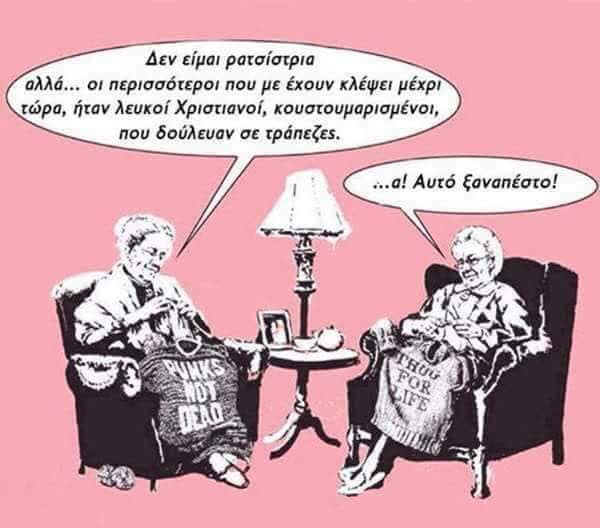 https://mail1.upatras.gr/?_task=mail&_action=get&_mbox=INBOX&_uid=251996&_token=SlruCA9nPPnVZm6chicGrAHMw3xHDlbS&_part=2